Hướng dẫn trò chơi Mèo và chim sẻ
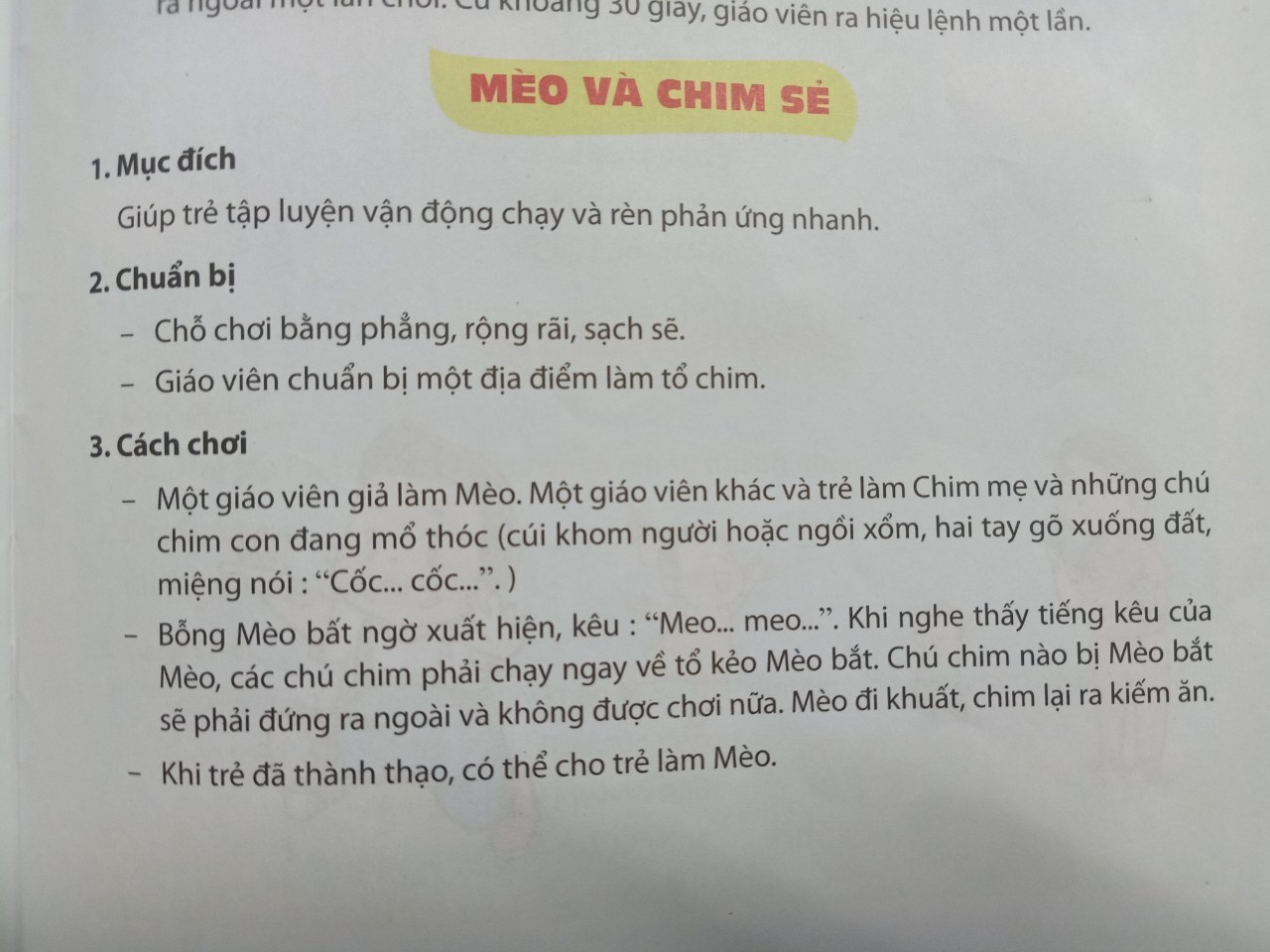